Engaging Members through Sustainable Development and Humanitarian Technology Programs
Mary Ellen Randall
 IEEE Humanitarian Activities Committee
1
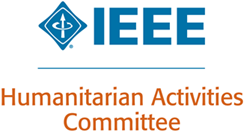 Mission
The IEEE Humanitarian Activities Committee supports the IEEE Board-endorsed vision of IEEE volunteers around the world carrying out and/or supporting impactful humanitarian activities at local level.
HAC supports Sustainable Development related IEEE volunteer activities by
Providing financial support to relevant projects and events
Providing educational, mentoring and networking support
Promoting and supporting collaboration by IEEE & non-IEEE volunteers through IEEE SIGHT (Special Interest Group on Humanitarian Technology) Program
Building strategic partnerships with other relevant stakeholders
Providing volunteers who support local teams undertaking “feet-on-the ground” community based activities
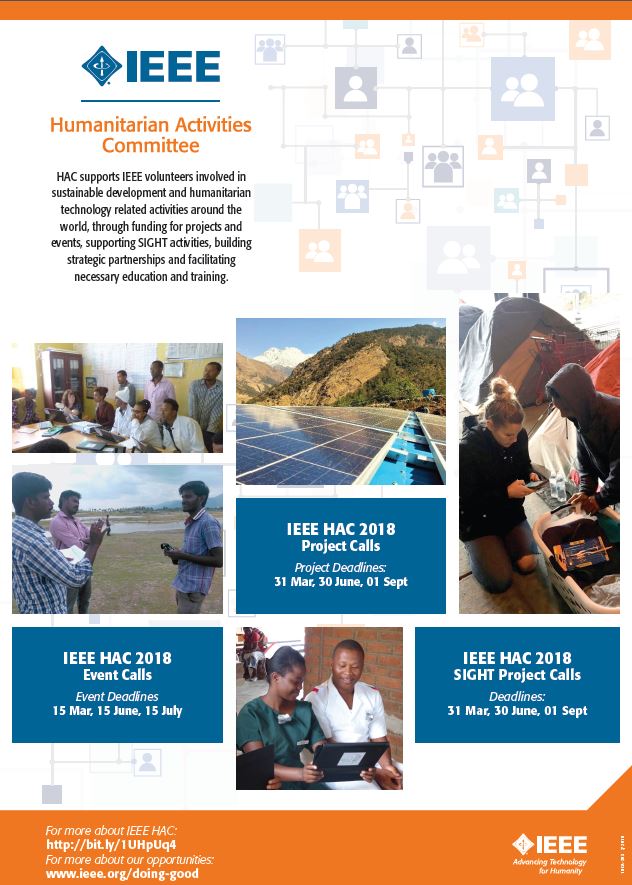 2
Projects
SIGHT
Assessment
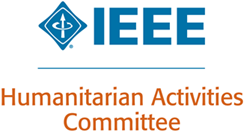 HAC Subcommittees
Executive Committee
Communications
Education
Events
Partnerships
3
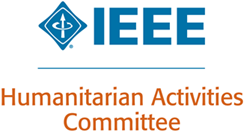 HAC Supports
*How the “humanitarian” space is often defined outside IEEE.
4
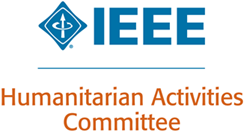 UN Sustainable Development Goals (SDG)
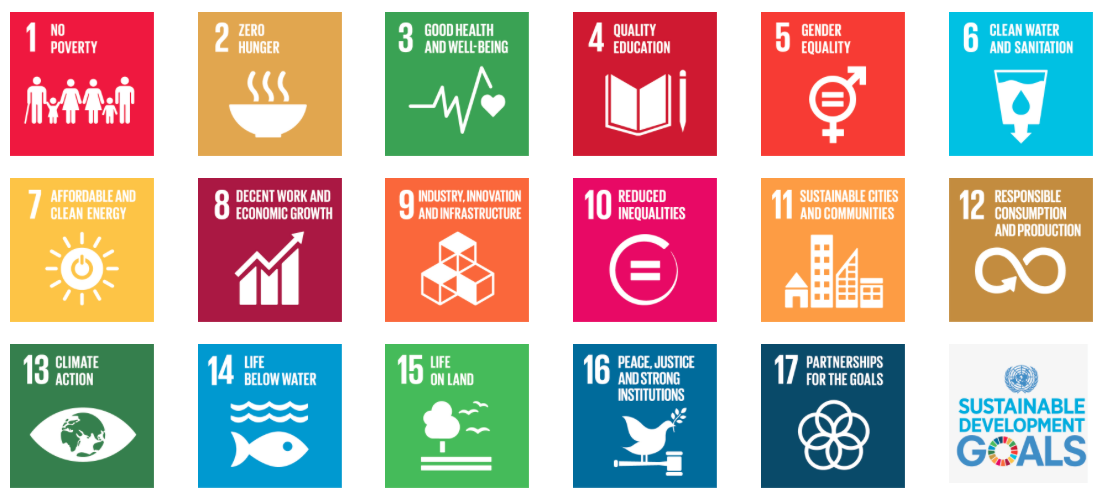 5
Projects
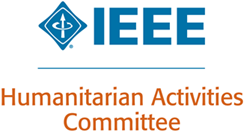 Experienced teams with a strong track record
Proposals demonstrating clear understanding of target community needs, alignment with SDGs and volunteer “feet-on-the ground” activities strengthening local capacity through technology adaptation and deployment
 Grants of US$20k - $60k per funded project  (max. 12 month duration)
 2018 Call for Proposal Deadlines:
31 March
30 June
01 September
 Contact: hac-projects@ieee.org
SUPPORTING
6
Project Support
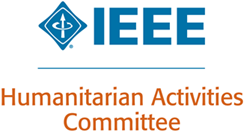 Attributes
Supporting local IEEE volunteers to address community challenges – “feet-on-the-ground” projects
Clearly articulate local community needs, how they are involved and will benefit
IEEE Volunteers responsible for implementing project are living in target country/countries
Address local capacity building, technology adaptation and deployment, assessment, impact and sustainability
Direct project costs (equipment, materials, supplies, necessary travel) for 12 month period
Please note there is no reimbursement of volunteer salaries or indirect costs (overhead, F&A, project management, administration)
Projects NOT considered for support
Do not clearly articulate active community involvement, address local needs or  sustainability plan
Projects focused primarily on 
Research
Immediate disaster relief
Development of technology for arbitrary development (e.g. building better water pump for resource constrained environments)
Supplying or distributing existing products
Commercial implementation or deployment
7
Event Support
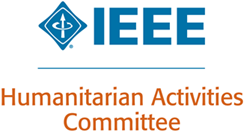 Humanitarian activities within existing events
Support for showcasing sustainable development and humanitarian technology activities within existing events – e.g., sessions, tracks, workshops, speakers
 Support developing sessions, identifying speakers, publicity
 Partial grant funding of up to US$15k towards specific activities
 2018 Call for Proposal deadlines
15 March
15 May
15 July
 Contact: hac-events@ieee.org
SUPPORTING
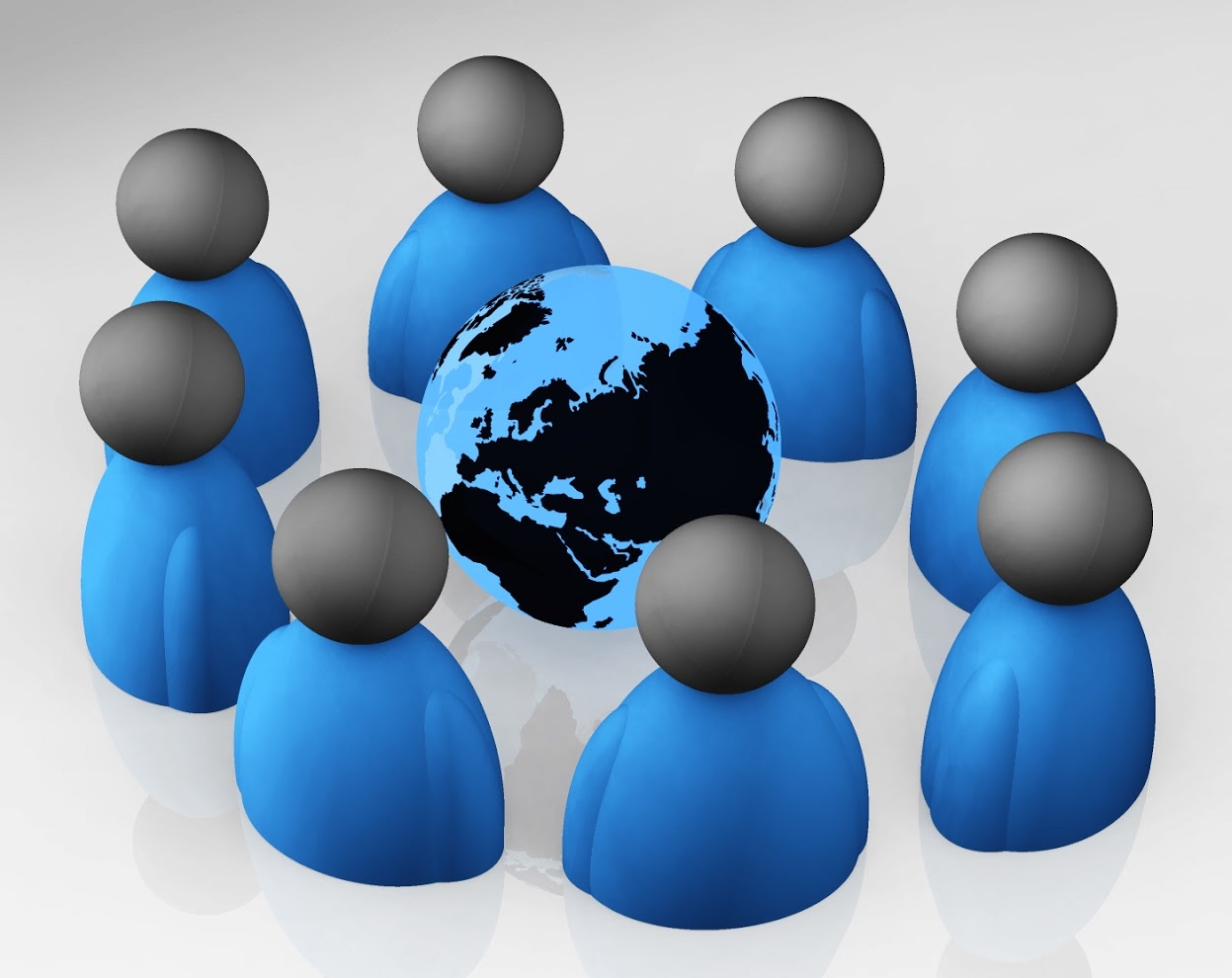 8
Event Support
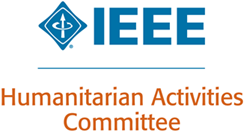 Attributes
Supporting Humanitarian and Sustainable Development elements within existing events
Pre-conference workshops, Tracks, Workshops, Plenary Speaker, Panel Sessions
Clearly articulate
how the component(s) requesting support is aligned with HAC vision
Supports capacity building or showcases IEEE volunteers undertaking sustainable development activities
Target audience
Proposed performance metrics
Please note that IEEE events must have official conference approval prior to submitting request for support. All applications must include confirmation of approval for this request from General Chair, Program Chair or local Section Chair.
Elements of events NOT considered for support
Sponsorship of entire conference
 IEEE Distinguished Lecturer Series
Regular IEEE Organisational Unit meetings (including section, chapter, committee meetings)
Scholarship to individuals
Participation of individual(s)/team(s) at competitions or awards
 Cannot support projects or provide seed funding for start ups
9
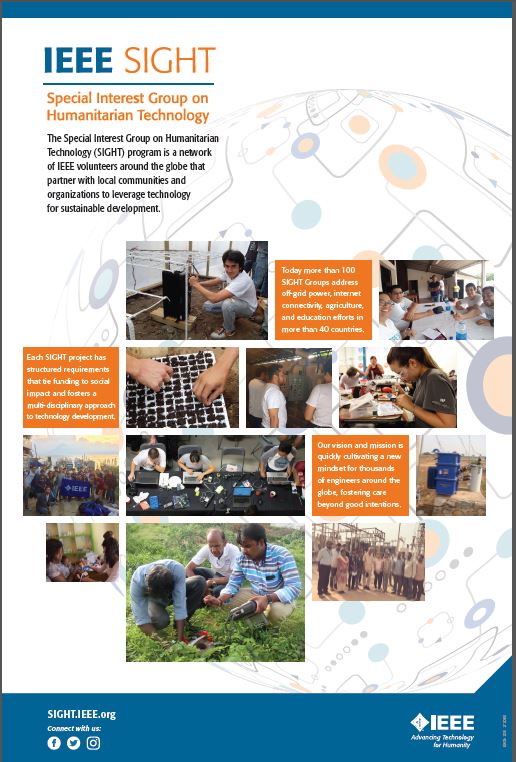 IEEE SIGHT
A network of IEEE and non-IEEE volunteers around the globe that partner with local communities to leverage technology for sustainable development
sight.ieee.org
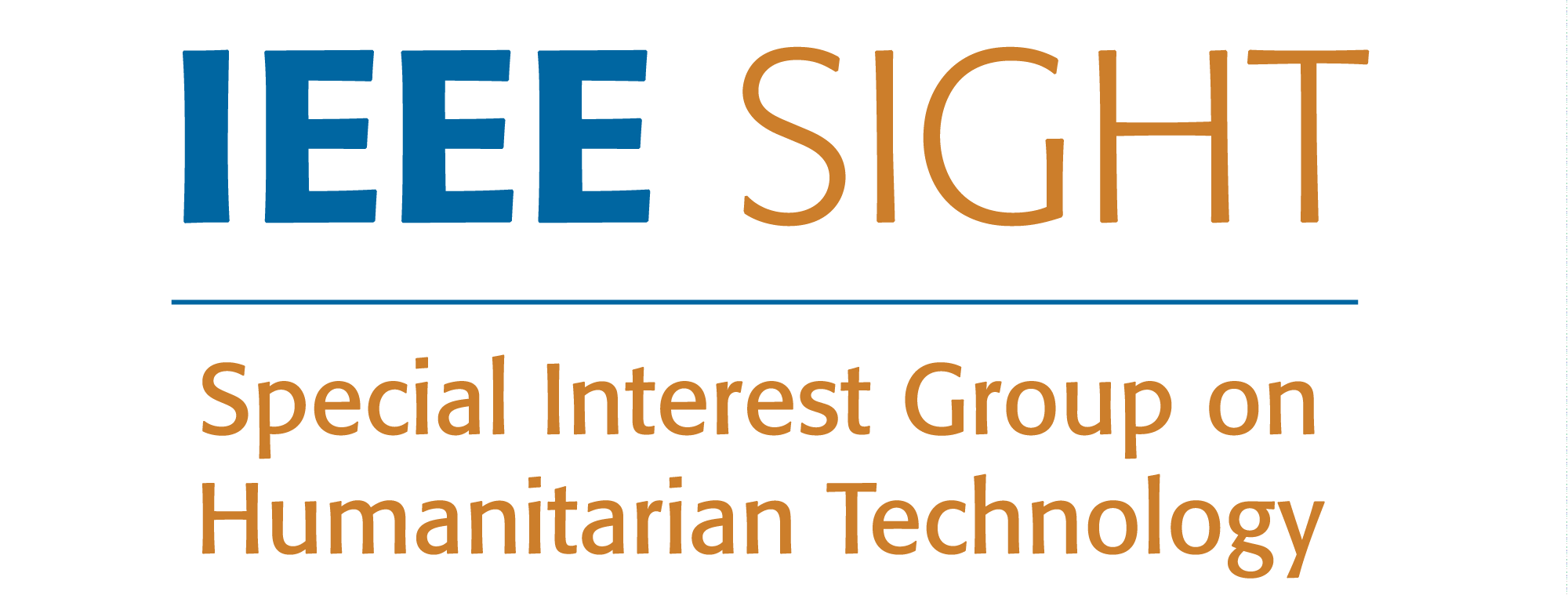 SIGHT Program
SIGHT is a global network of IEEE and non-IEEE volunteers working in partnership with local communities to leverage technology for sustainable development
 SIGHT projects have structured requirements tying funding to social impact, fostering a multi-disciplinary approach to adaptation and deployment of technology
 SIGHT provides education, training, mentoring and other resources to support effective, ethical collaboration between IEEE and non-IEEE volunteers with complimentary skills and experience
 SIGHT groups in over 40 countries address local societal challenges in fields including agriculture, education, health, connectivity and off-grid power
sight.ieee.org
11
SIGHT Project Support
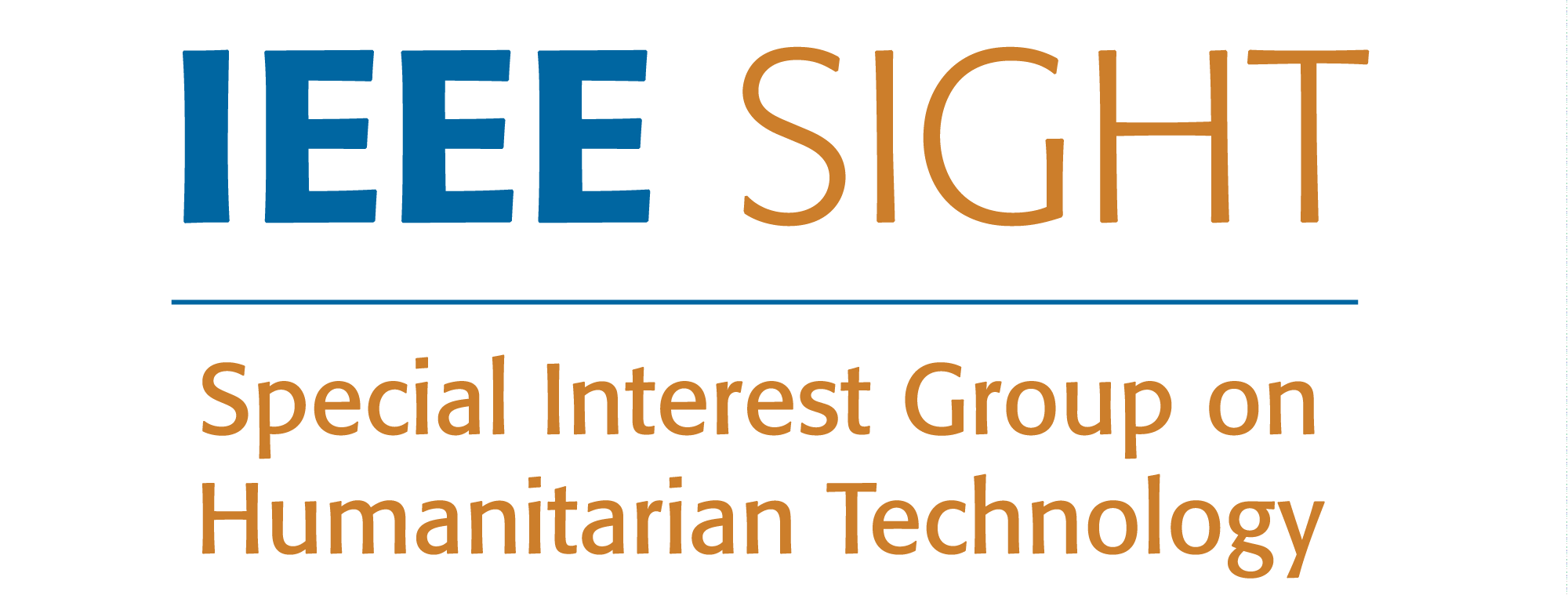 SIGHT Groups located in target country/countries
Proposals demonstrating consultation with and a clear understanding of the needs of target communities as well as active local stakeholder involvement  in “feet on the ground” activities leveraging appropriate use of technology
Grants of US$1,000 - $19,999 per funded project (max. 12 month duration)
2018 Call for Proposal deadlines:
31 March
30 June
01 September
Contact: hac-projects@ieee.org
SUPPORTING
12
SIGHT Project Support
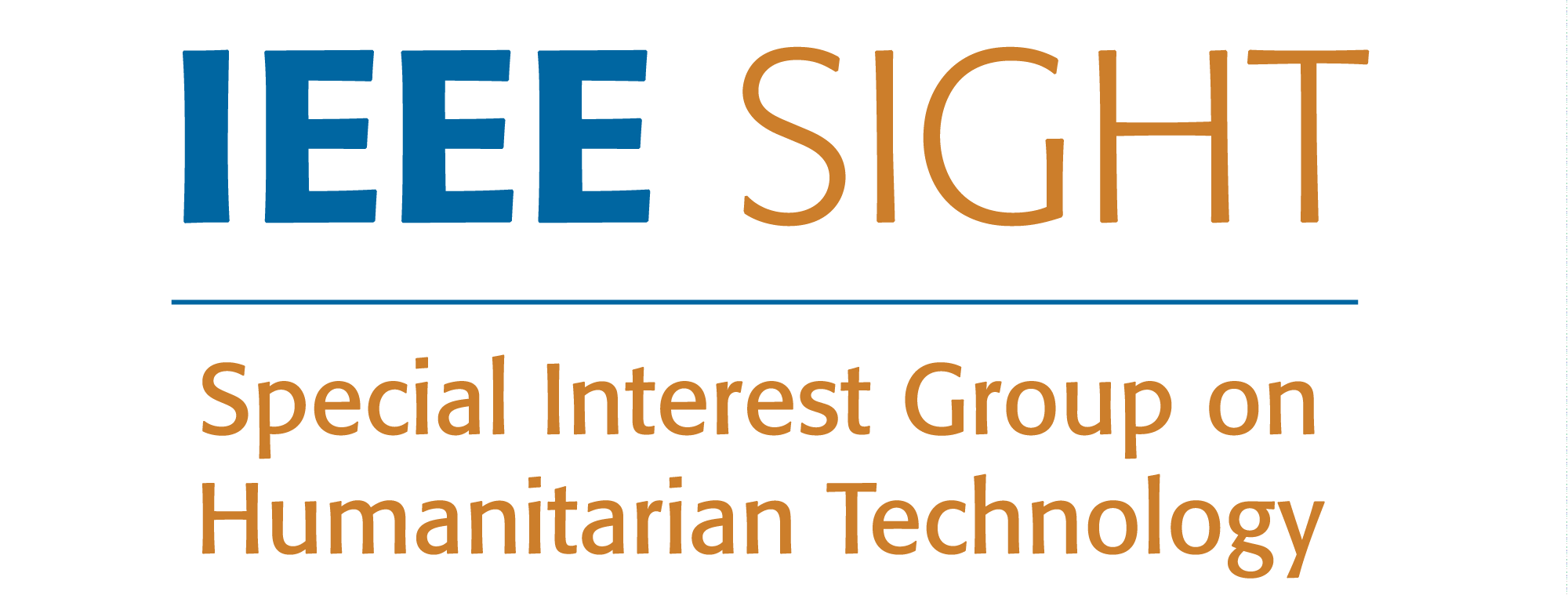 Attributes
Supporting SIGHTs to address community challenges – “feet-on-the-ground” projects
Clearly articulate consultation with local communities, needs driven approach, how they are involved and will benefit
Aligned with UN Sustainable Development Goals
IEEE Volunteers responsible for implementing SIGHT project are living in target country
Address local capacity building, technology adaptation and deployment, assessment, impact and sustainability
Direct project costs (equipment, materials, supplies, necessary travel) for 12 month period
Please note there is no reimbursement of volunteer salaries or indirect costs (overhead, F&A, project management, administration)
Projects NOT considered for support
Do not clearly articulate active community involvement, addressing local needs or sustainability plan
Projects focused primarily on 
Research
Immediate disaster relief
Development of technology for arbitrary development (e.g. building better water pump for developing world)
Supplying or distributing existing products
Commercial implementation or deployment
13
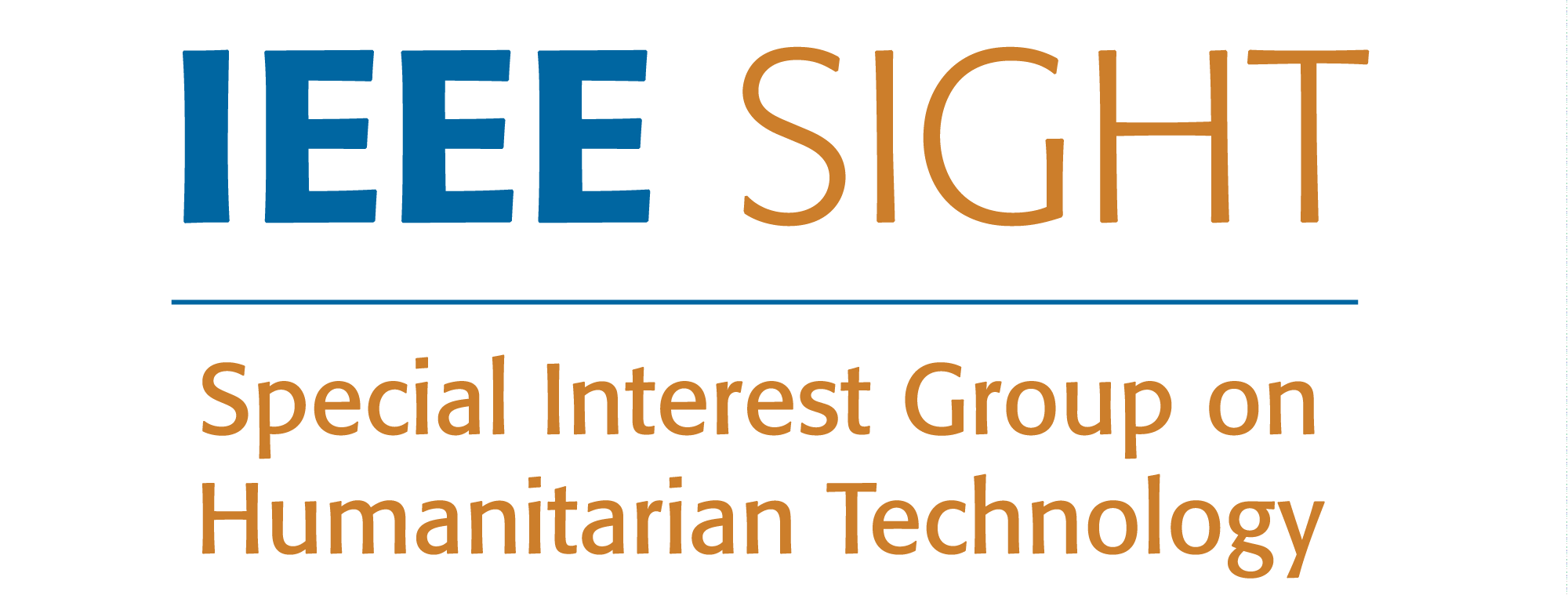 Where are IEEE SIGHT Groups?
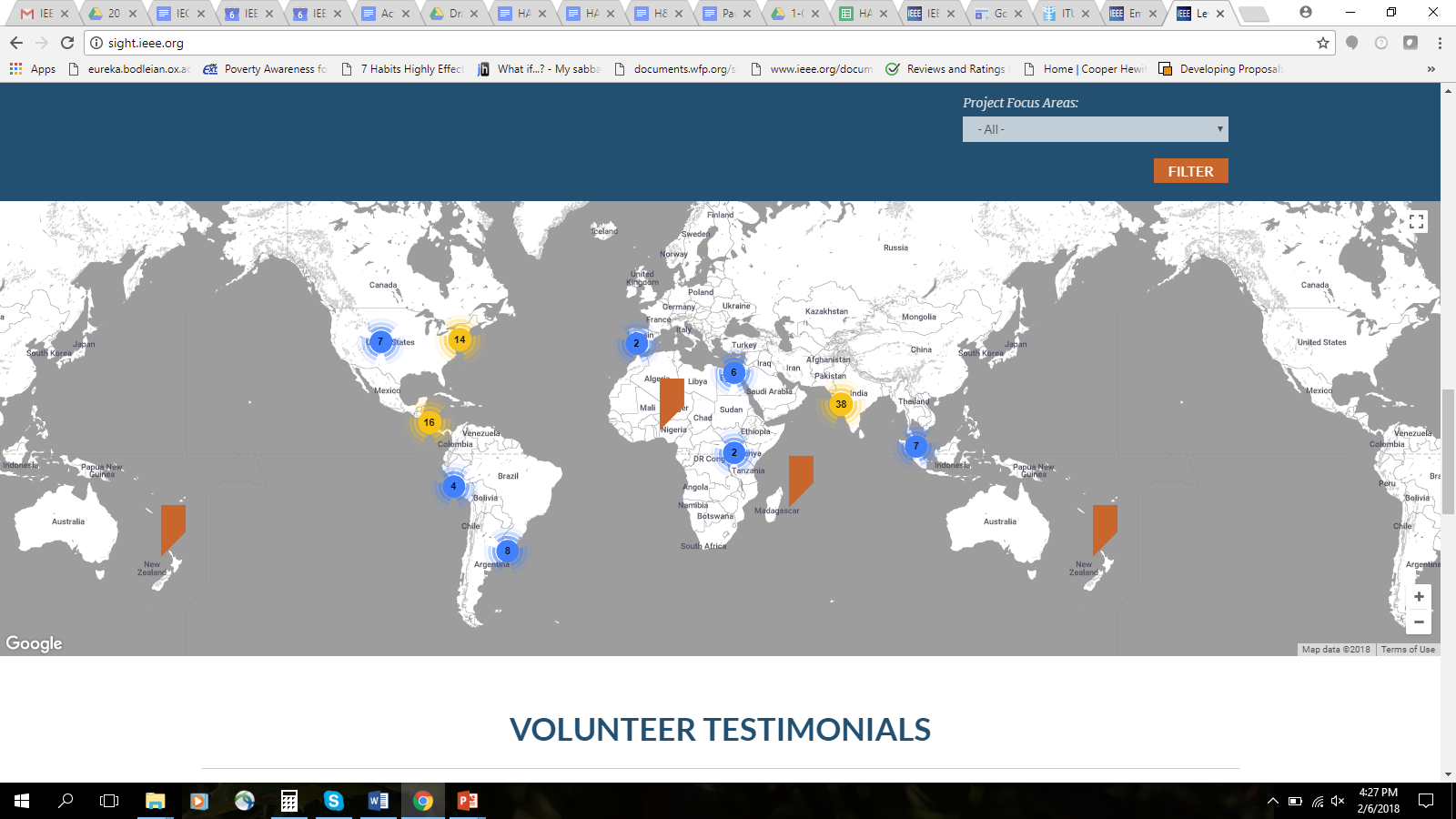 Have an idea for France?
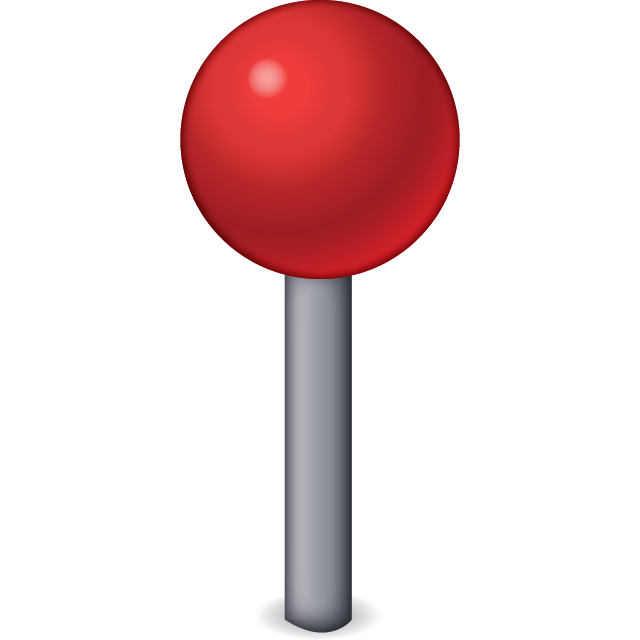 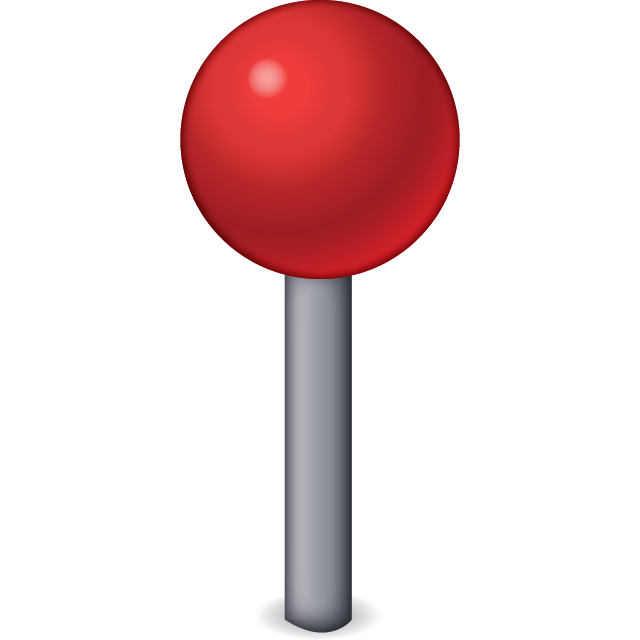 Will you start a project in Brazil?
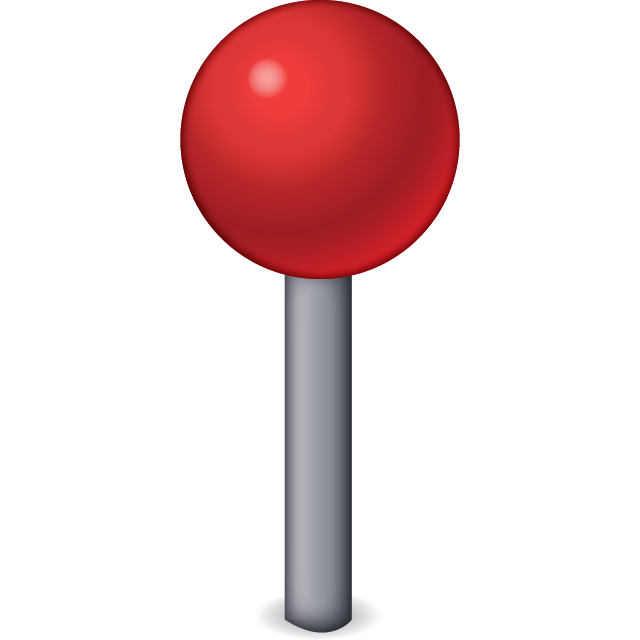 Will you start the South Africa Section SIGHT?
For more information
R3 
 Mary Ellen Randall, R3 HAC Chair, merandall@ieee.org
Volunteer Lead
 Paul M Cunningham, HAC Chair, pcunningham@ieee.org 
 Staff Lead
Holly Schneider Brown, h.s.brown@ieee.org
Access IEEE HAC, IEEE SIGHT and other IEEE H&P Opportunities
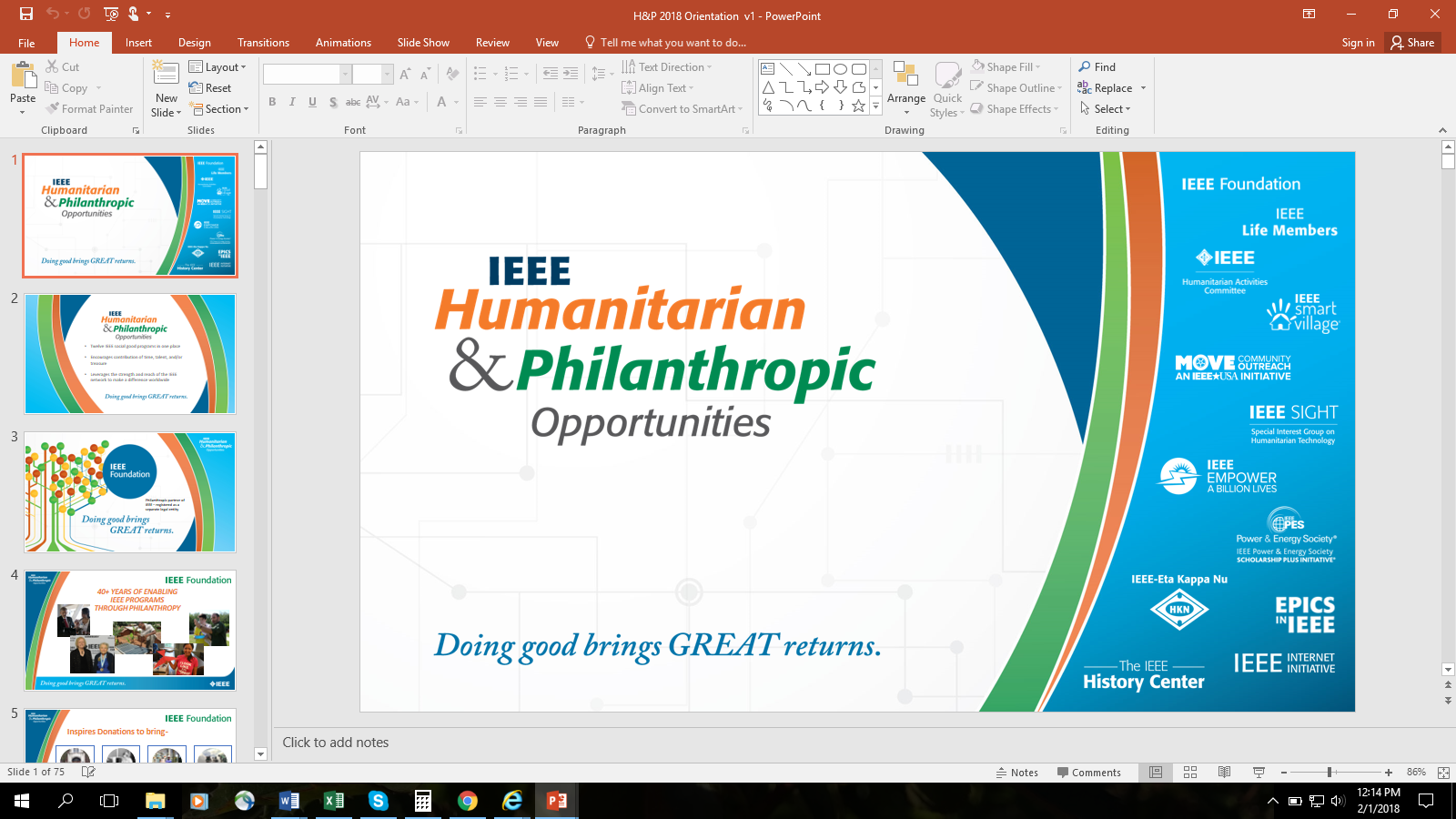 www.ieee.org/doing-good
15